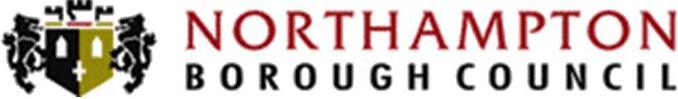 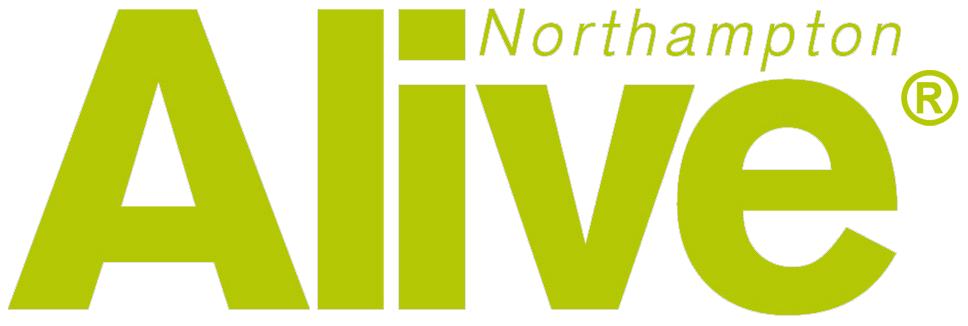 Northampton Alive: A huge regeneration programme including…
Infrastructure projects…
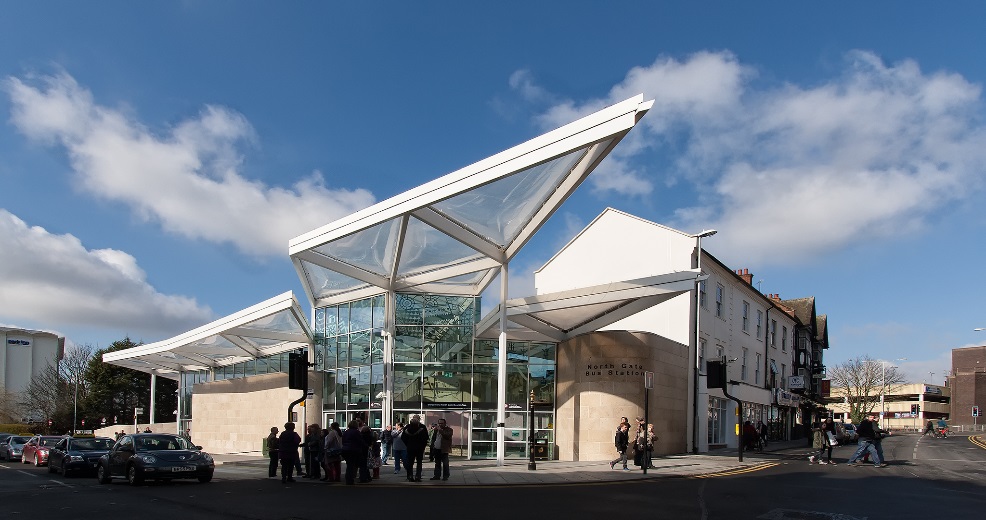 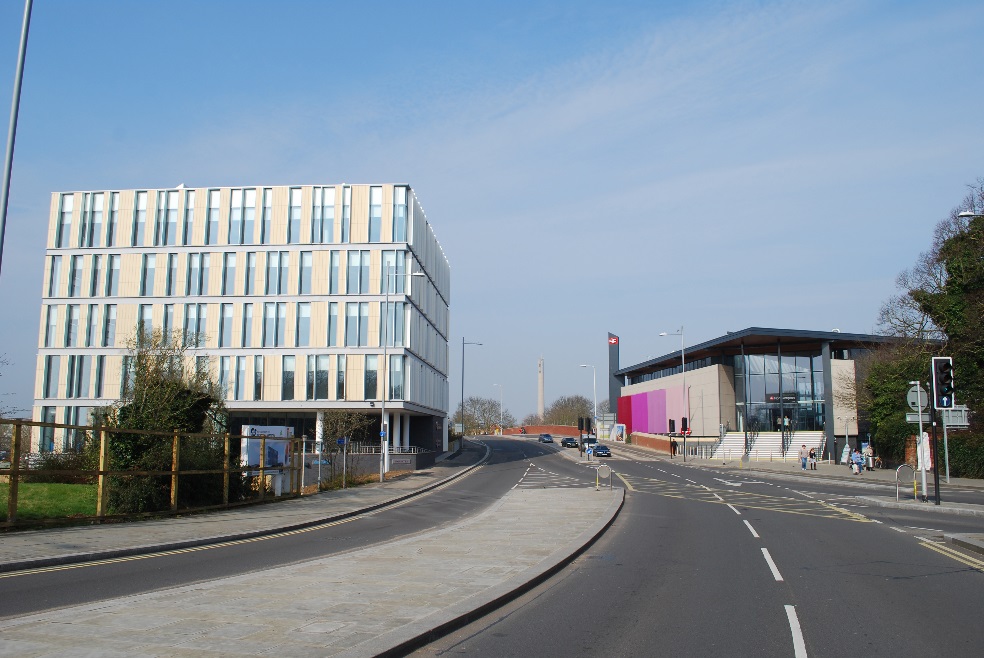 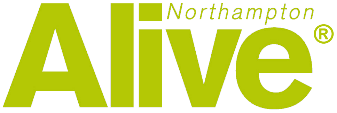 Castle Station
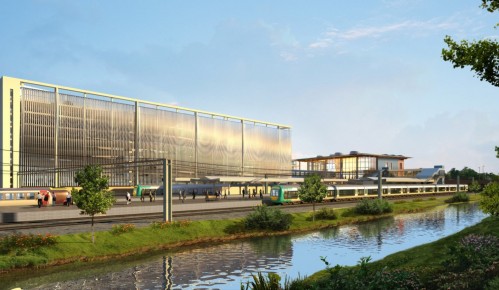 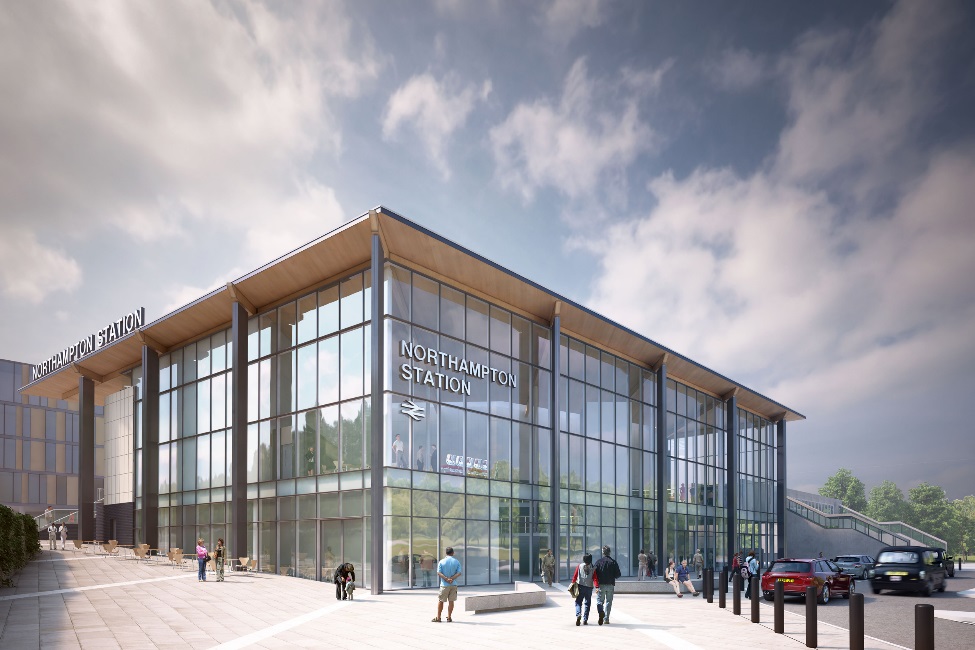 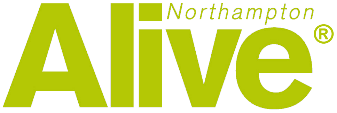 Infrastructure projects…
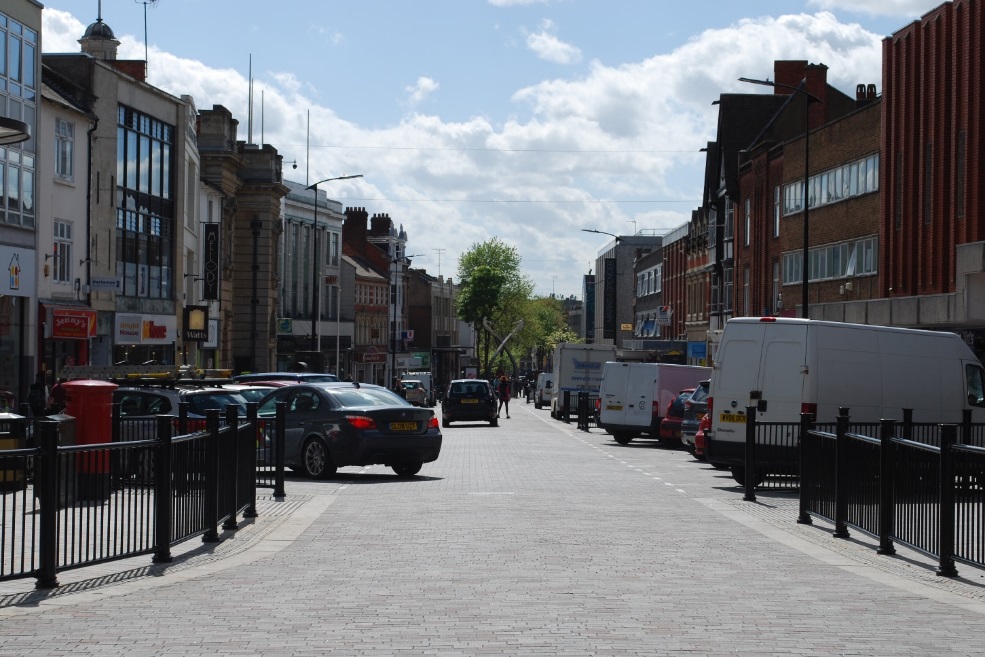 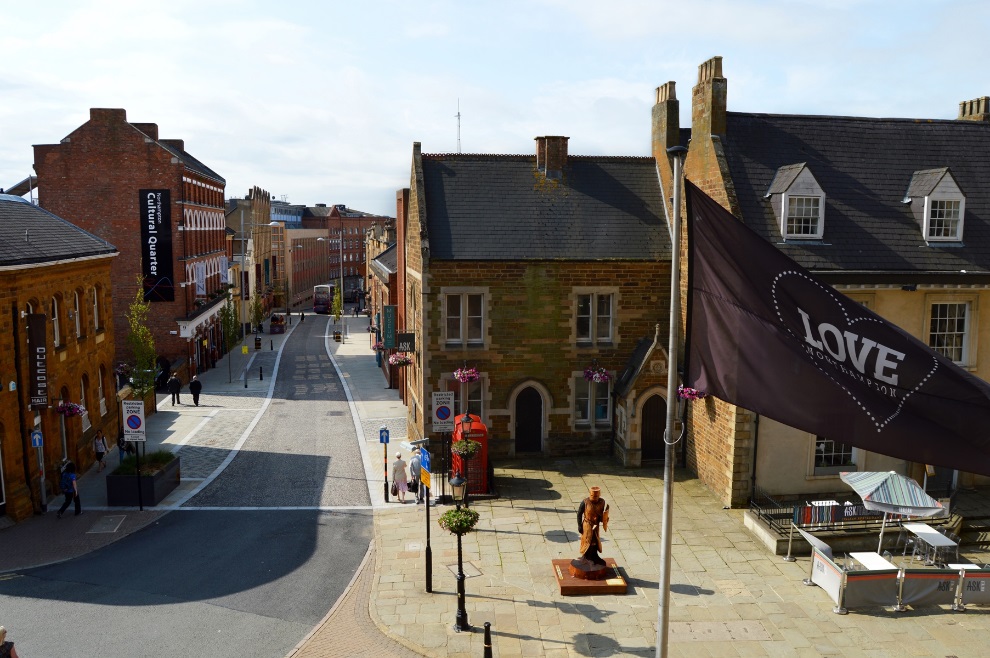 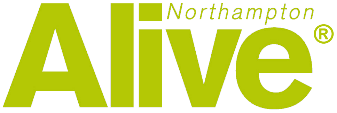 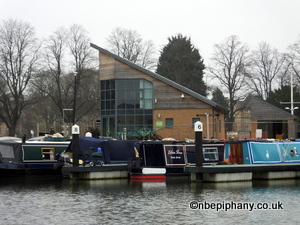 Marina
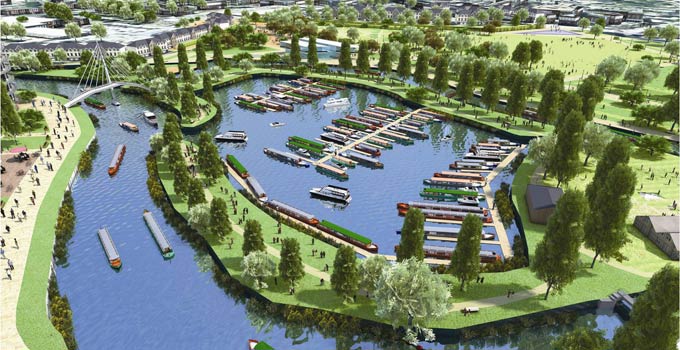 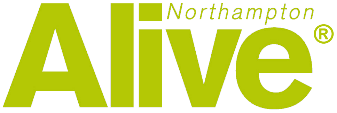 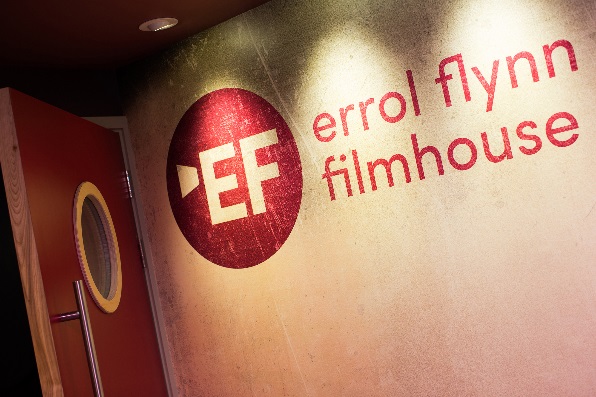 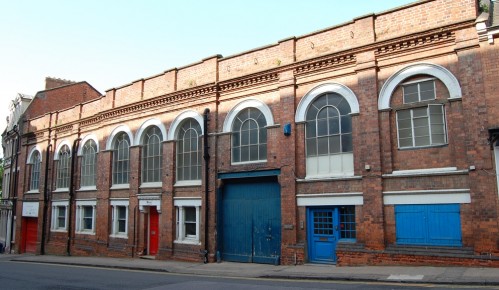 Culture…
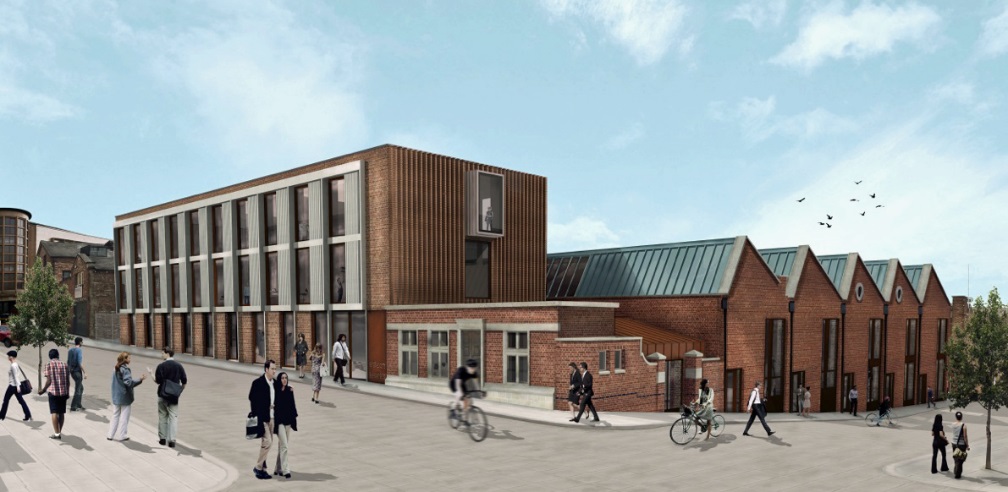 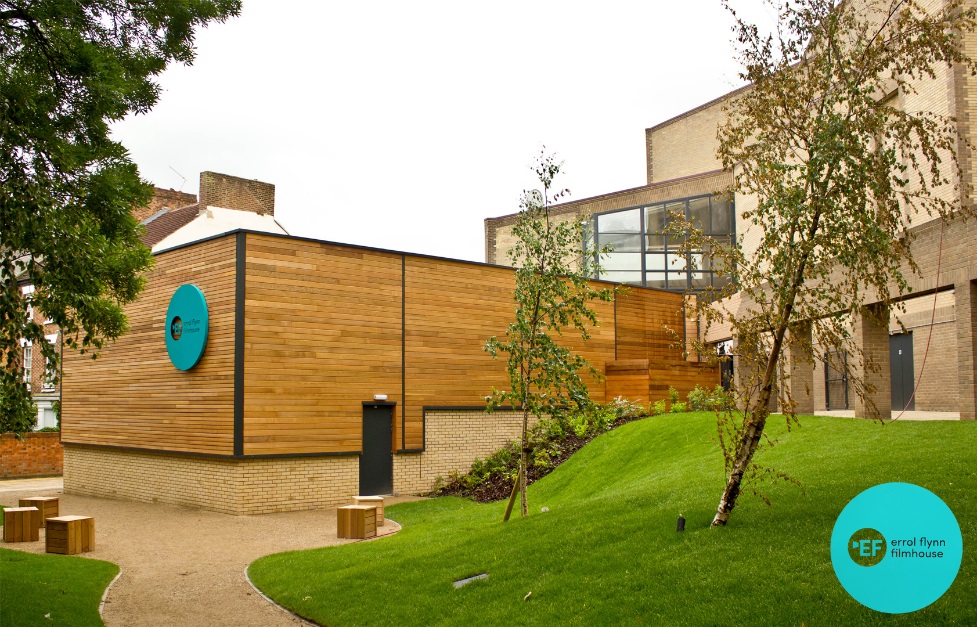 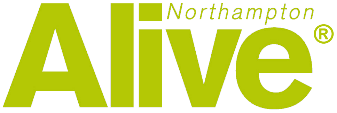 Museums – Extensions & Refurbishments
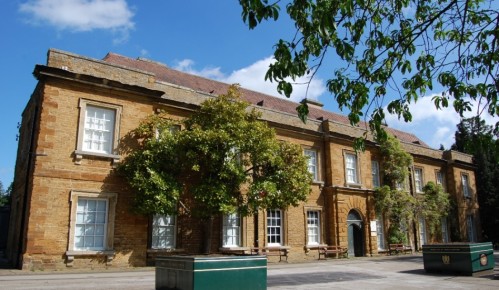 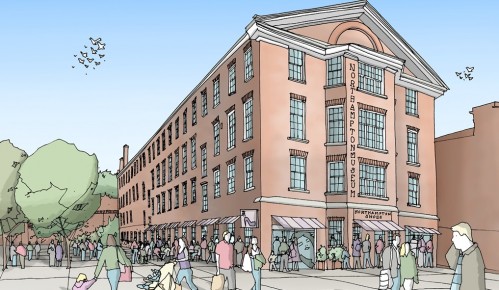 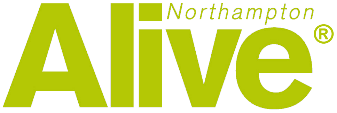 Radlands Skate Park & Ark Restaurant
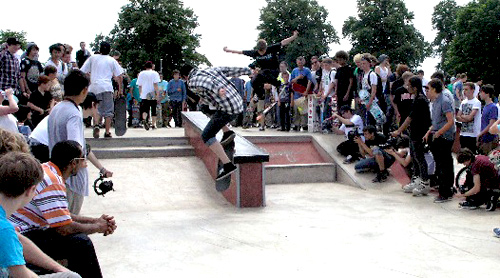 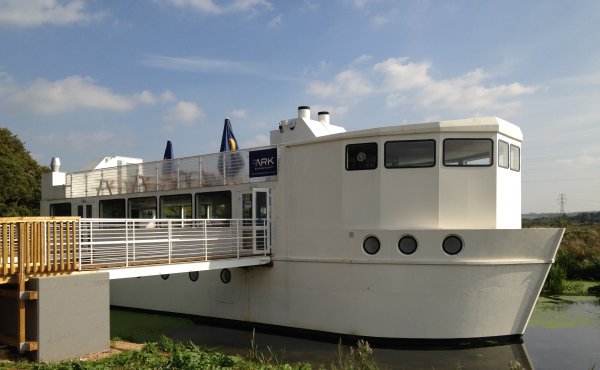 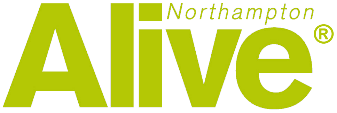 Sports
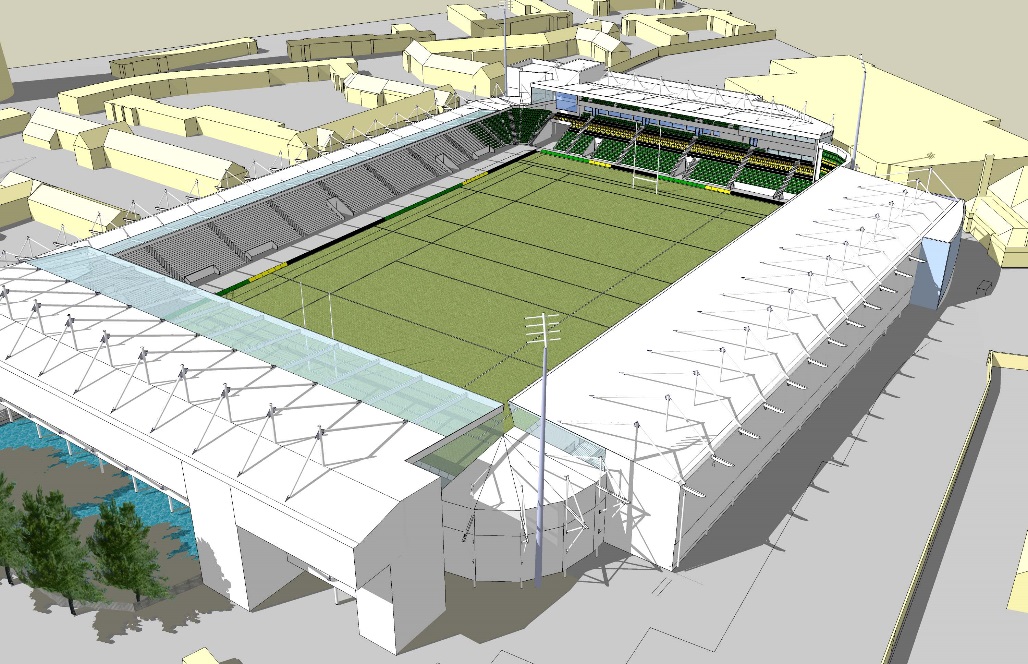 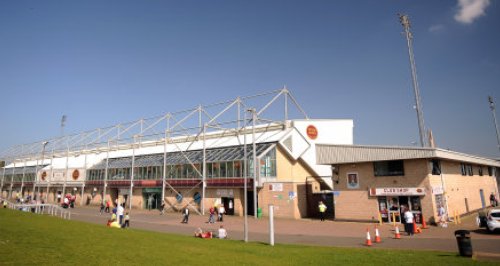 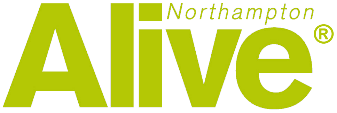 Angel Project
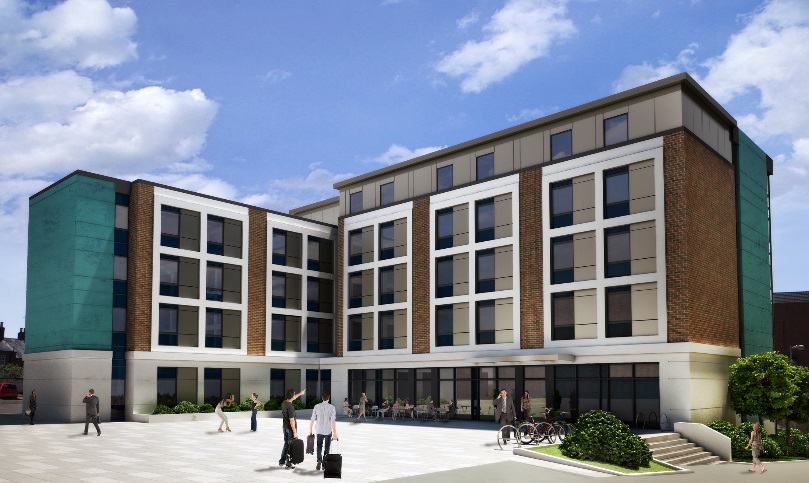 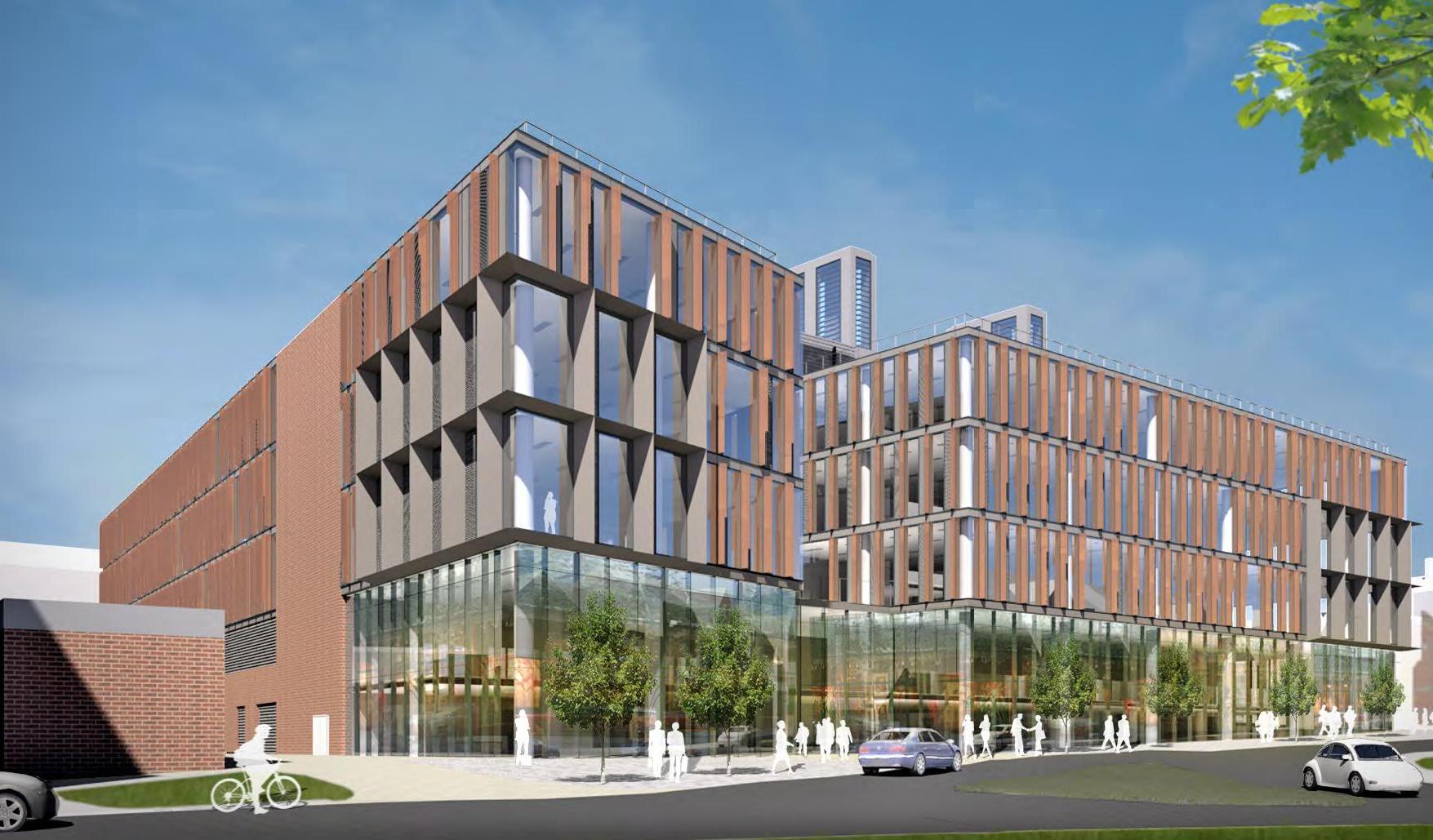 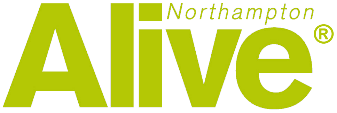 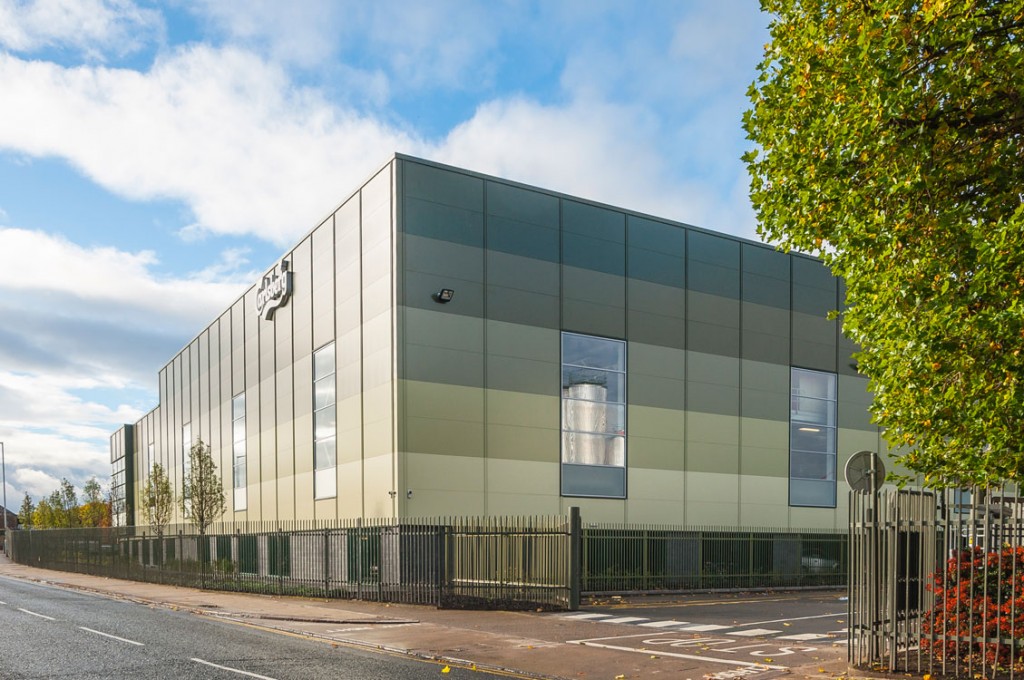 Business…
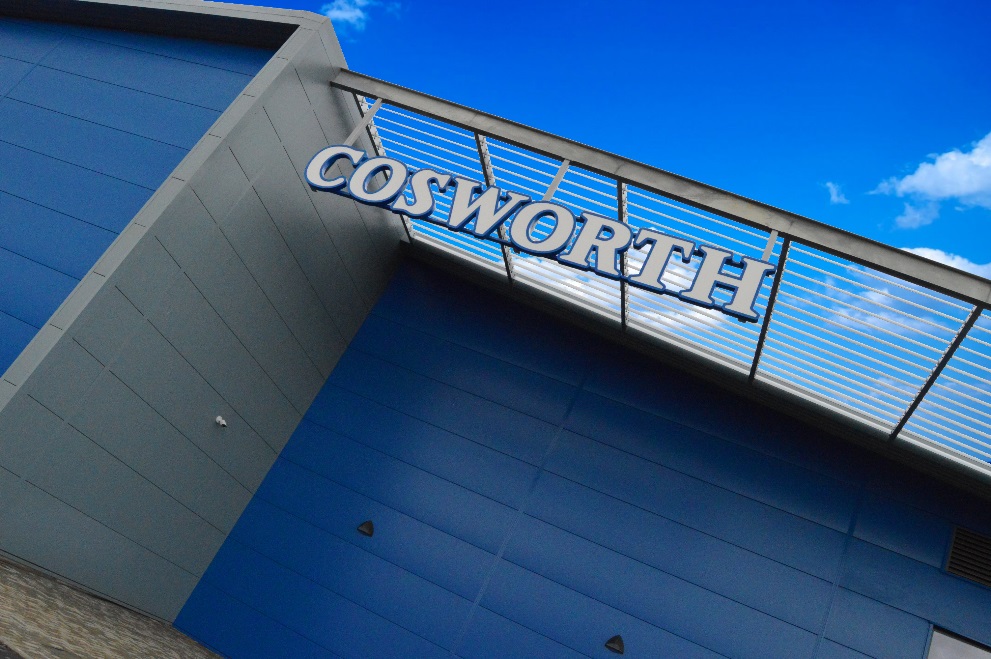 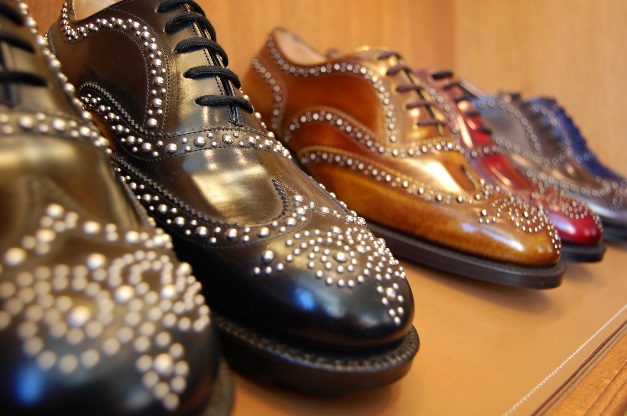 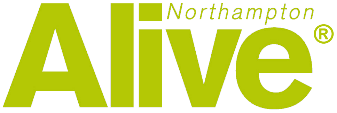 Enterprise Zone & Four Waterside
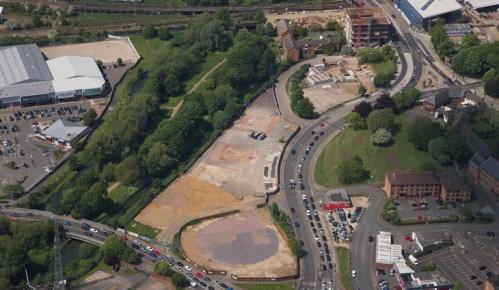 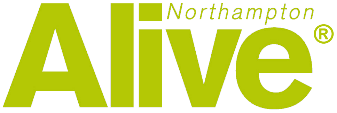 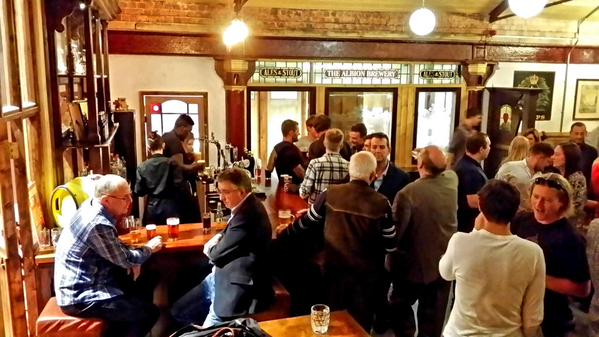 Phipps Albion Brewery
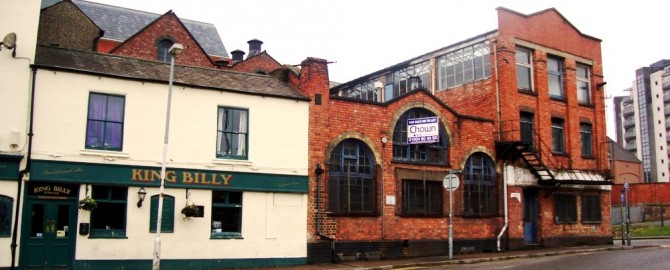 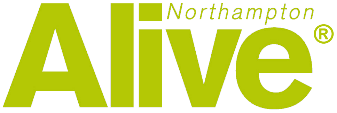 Town centre improvements
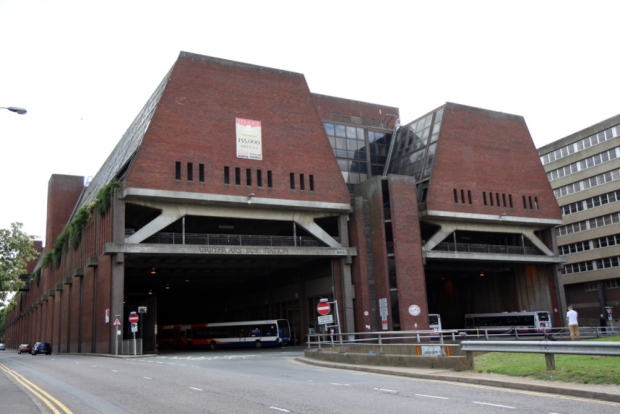 Greyfriars
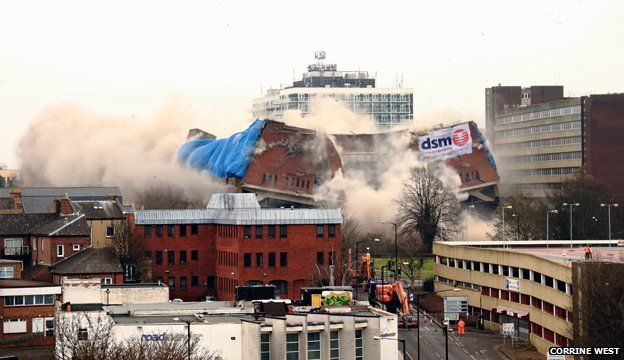 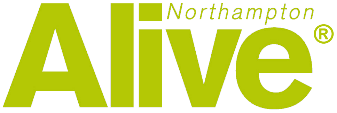 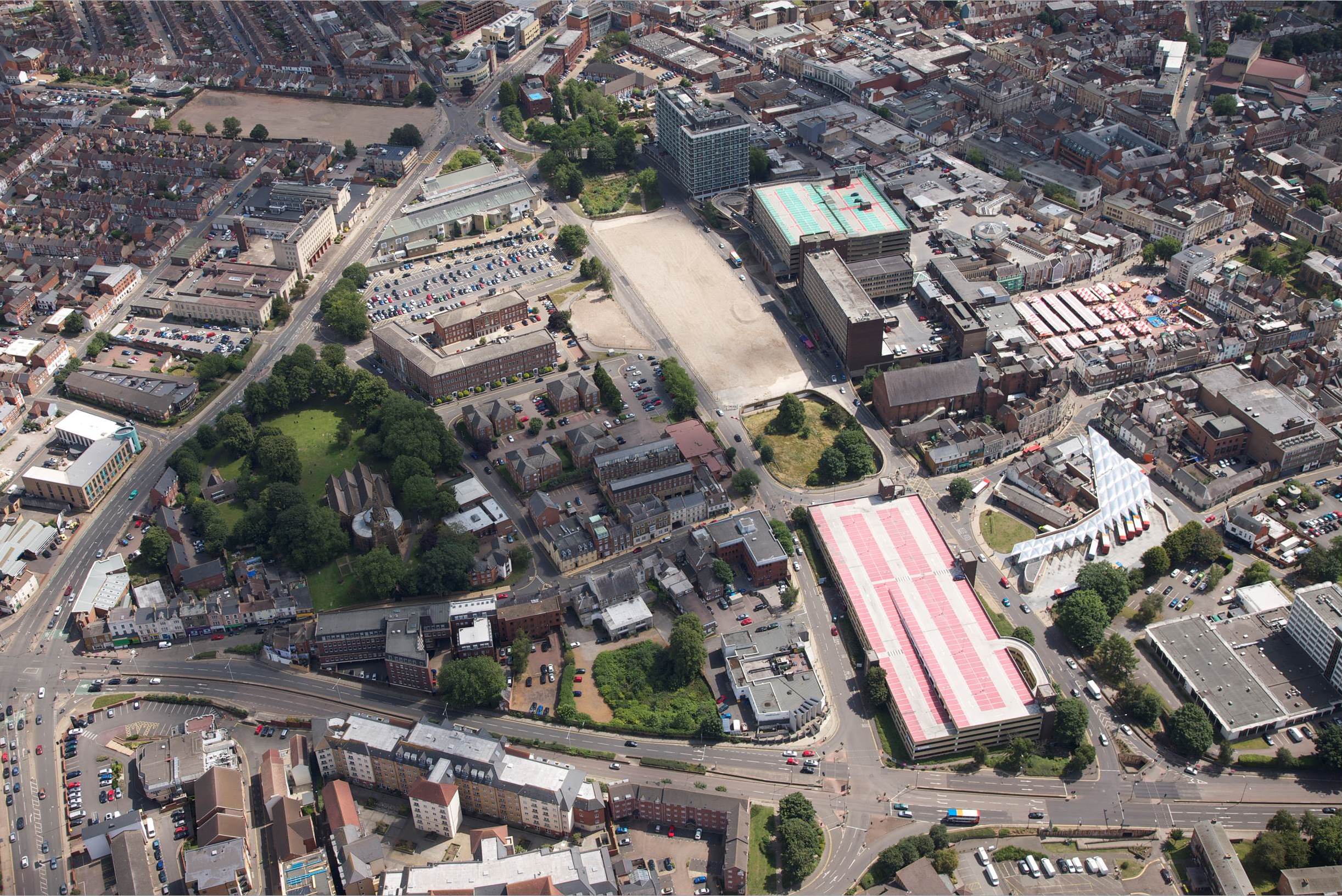 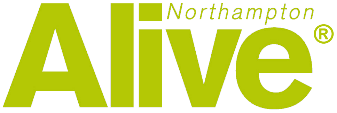 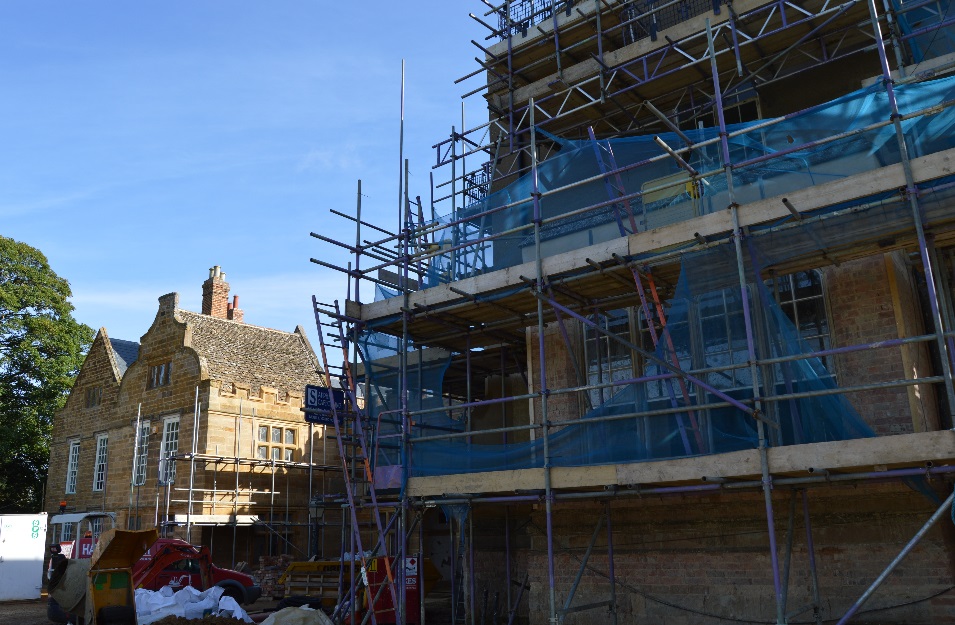 …and heritage
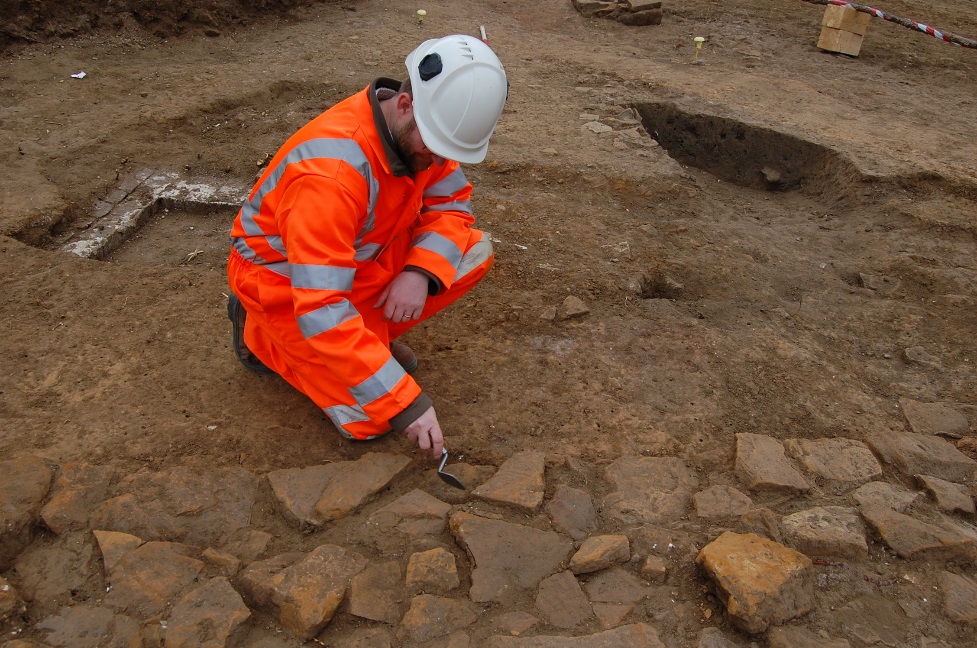 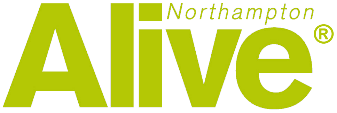 Delapre Abbey
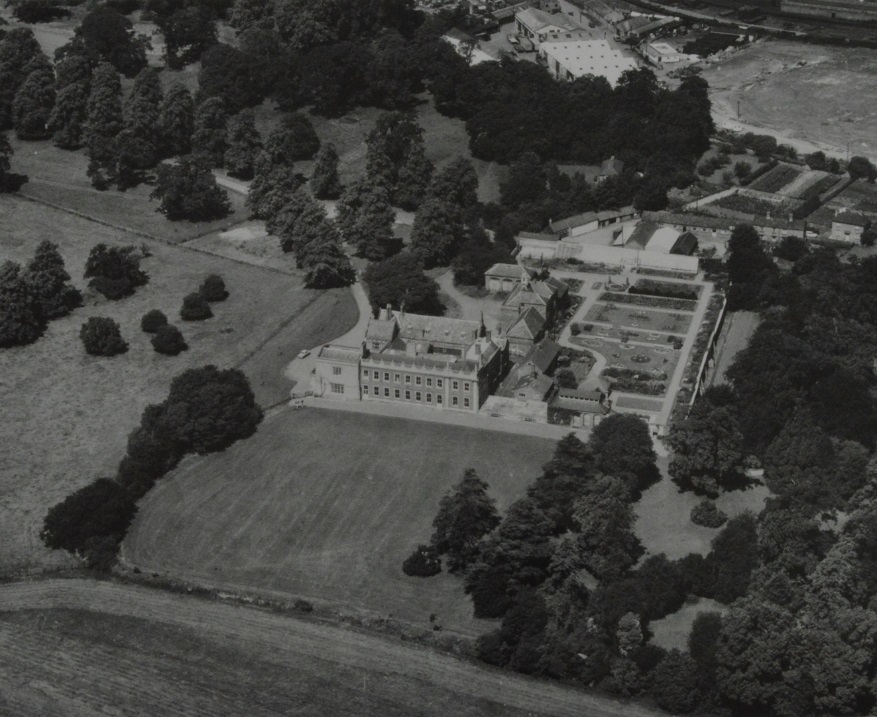 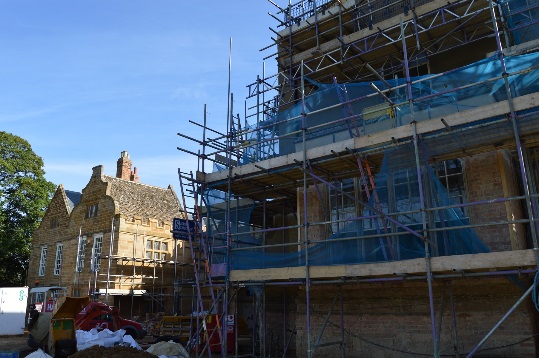 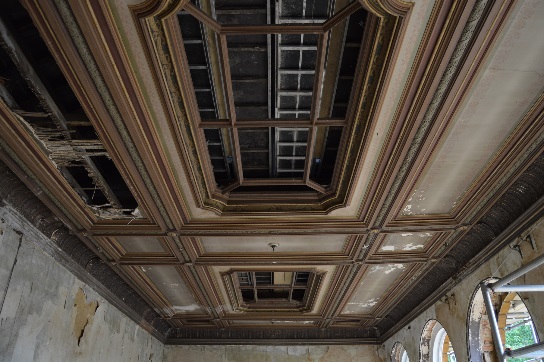 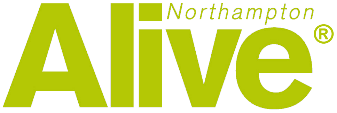 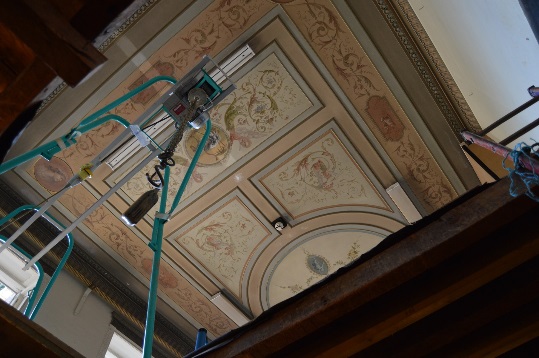 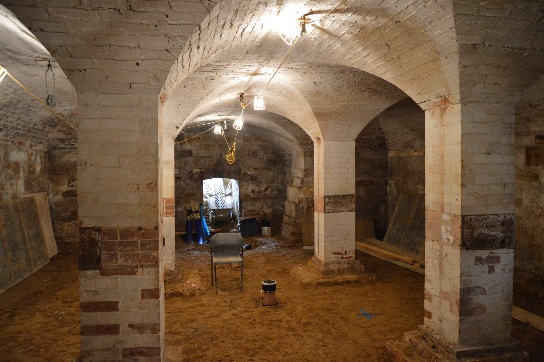 St. Edmunds
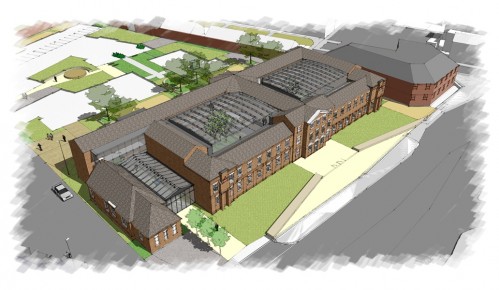 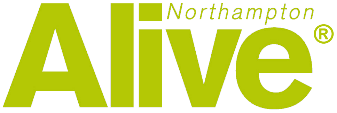 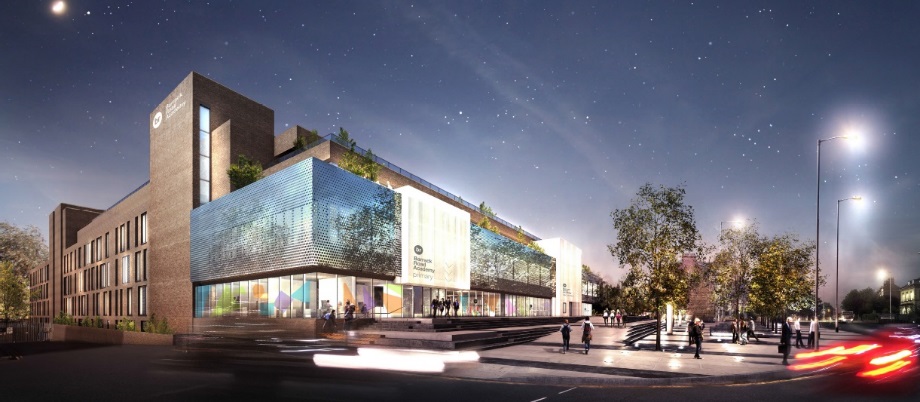 Education…
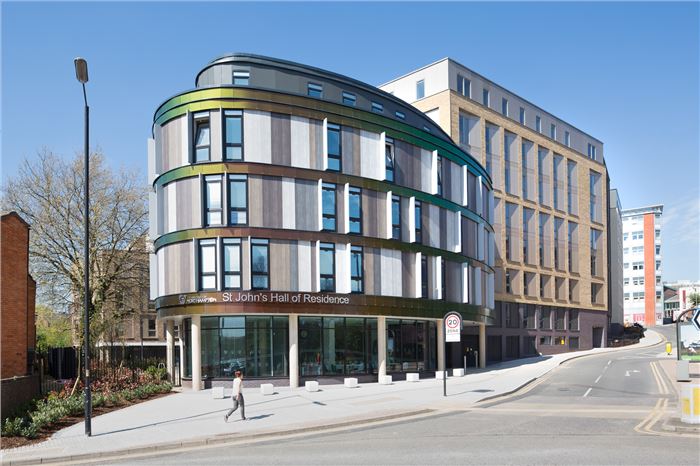 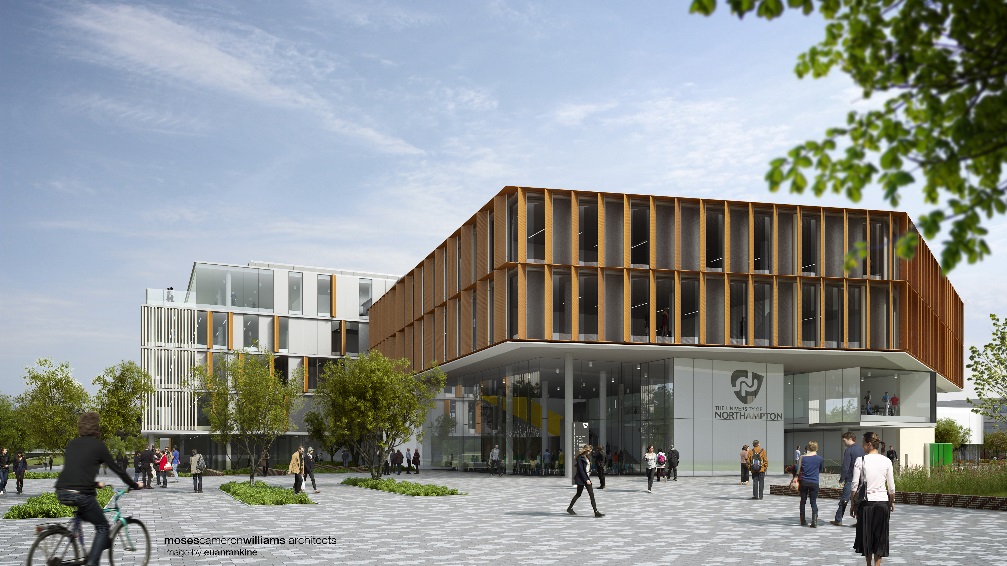 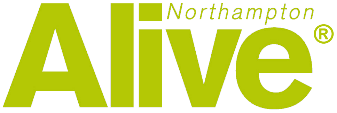 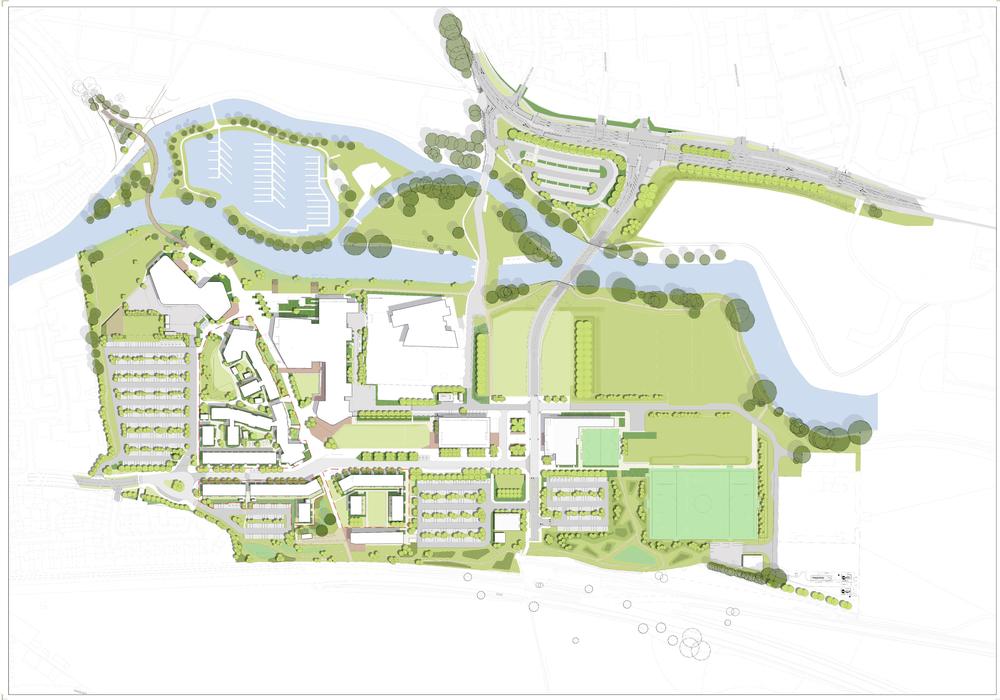 21
22
Questions?
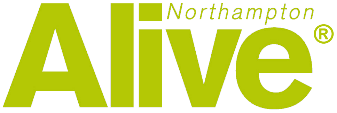